Are You Smarter Than a 5th Grader?
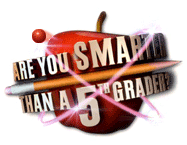 1,000,000
Are You Smarter Than a 5th Grader?
5th Grade  Poetry
5th Grade General Topic
100,000
4th Grade General Topic
4th Grade Genre
50,000
3rd Grade General
3rd Grade Nonfiction
25,000
10,000
2nd Grade Short Story
2nd Grade Nonfiction
5,000
2,000
1st Grade Fiction
1st Grade  General Topic
5th Grade Poetry 1 Question
What is the repetition of consonant sounds at the beginning of word?
[Speaker Notes: alliteration]
5th Grade Poetry 1 Answer
alliteration
Return
5th Grade General Topic  2 Question
Language not to be taken literally: simile, metaphor, or personification
5th  Grade Topic 2 Answer
Figurative language
5th Grade Topic 2 Answer
Figurative language
Return
4th Grade General Topic 3 Question
What is textual clues + what you know?
4th Grade General Topic 3 Answer
inference
Return
4th Grade Genre 4 Question
What type of genre is a novel set among actual events or a specific period in history?
4th Grade General Topic 4 Answer
Historical fiction
Return
3rd Grade General Topic 5 Question
When the outcome of a situation is the opposite of what is expected?
3rd Grade General Topic 5 Answer
irony
Return
3rd Grade Nonfiction 6 Question
What is the perspective from which the author presents a story using what is already known to make a logical statement?
3rd  Grade Nonfiction 6 Answer
Point of View
Return
2nd Grade Short Story 7 Question
What is the series of events in a story known as?
2nd Grade Topic 7 Answer
plot
Return
2nd Grade Nonfiction 8 Question
What is information that can be checked to see if it is true?
2nd Grade Topic 8 Answer
nonfiction
Return
1st Grade Fiction 9 Question
What is a simple story that has been passed down through generations?
1st Grade FictionTopic 9 Answer
folktale
Return
1st Grade GeneralTopic 10 Question
What is the big idea?
1st Grade GeneralTopic 10 Answer
Main idea
Return
Million Dollar QuestionGrade Level Topic 11
What is the feeling created in the reader as a result of reading the selection?
1,000,000 Question
1,000,000 Answer
Mood
Return
Thanks for Playing!
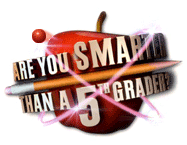